Региональные методические эфиры РИП и БЛП 
«Реализация инновационных проектов в образовательных организациях Алтайского края»
Опыт применения технологии интерактивного обучения посредством инструментов онлайн-доски в учебном профиле в VK-мессенджере в Сферум
Малородова Евгения Викторовна, учитель немецкого языка МБОУ «Кулундинская СОШ № 1» Алтайского края  Кулундинского района
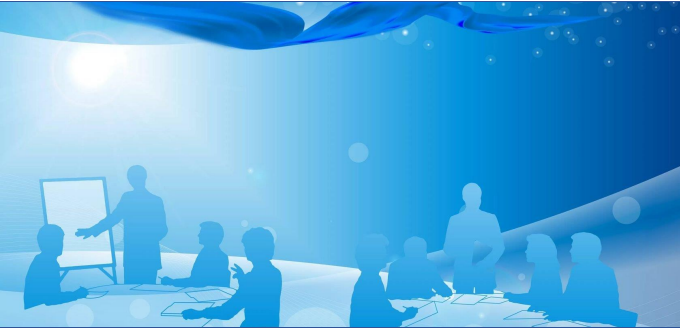 Тема проекта РИП, направление
«Ресурсы цифровой образовательной среды для информационного и учебно-методического обеспечения реализации обновленных ФГОС  общего образования» по направлению «Инновационная деятельность в сфере образования, направленная на совершенствование научно-педагогического, учебно-методического, организационного, правового, финансово-экономического, кадрового, материально-технического обеспечения сферы образования Алтайского края» на основании приказов Министерства образования и науки Алтайского края от 25.09.2023 г. No 995 «Об утверждении перечня организаций, прошедших конкурсный отбор на присвоение статуса региональной инновационной площадки и включения опыта в банк лучших практик Алтайского края в 2023 году, утверждении плана мероприятий по развитию инновационной деятельности на 2023-2024 учебный год»
Предмет проекта:
Цифровые ресурсы в общеобразовательной организации

Цель проекта:
Внедрить в образовательную практику школы цифровые  инструменты и верифицированный контент ФГИС «Моя школа»
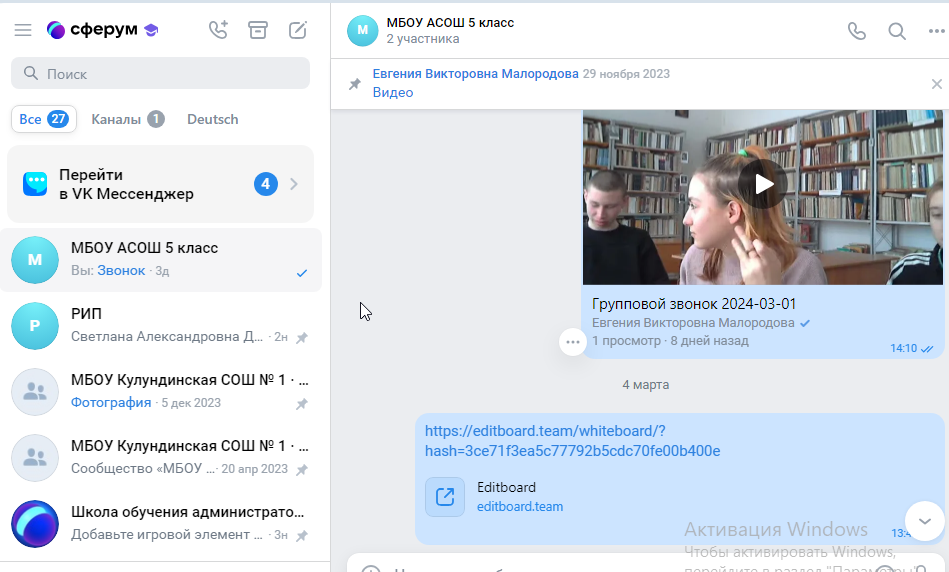 Технология интерактивного обучения (ТИО) - система способов организации взаимодействия педагога и воспитанников в форме учебных игр, гарантирующая педагогически эффективное познавательное общение, в результате которого создаются условия для переживания детьми ситуации успеха в выполняемой деятельности и взаимообогащения их мотивационной, интеллектуальной, эмоциональной и других сфер.
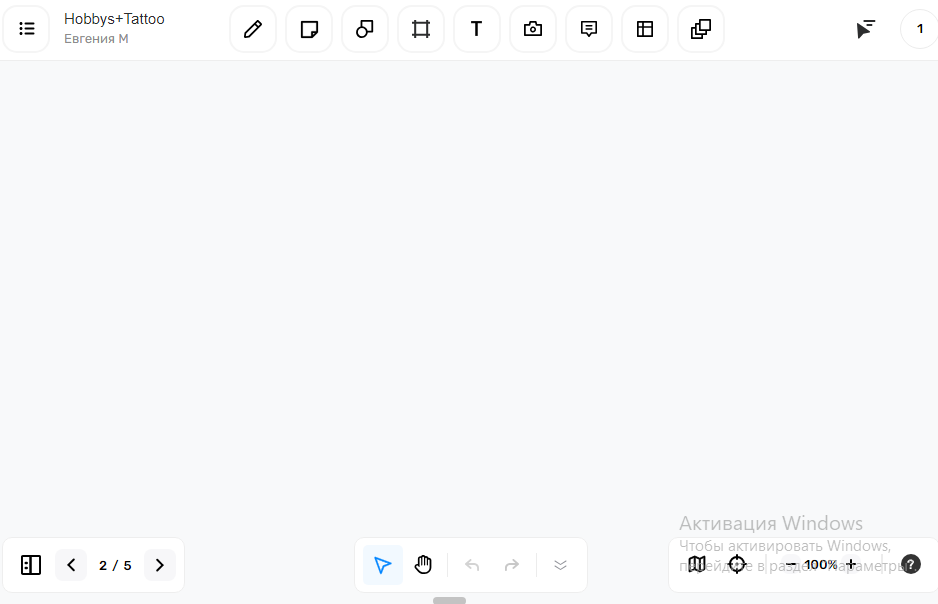 карандаш
комментарии
текст
шаблоны
фигуры
стикер
таблицы
фрейм
изображения
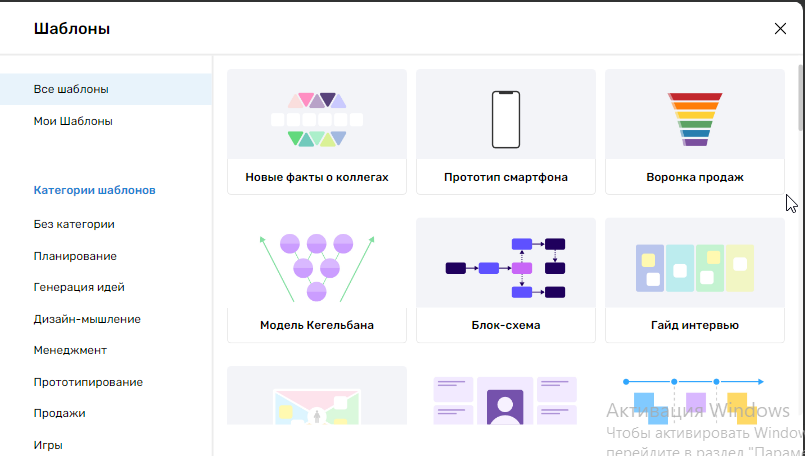 Интеллект-карта по теме “Хобби”
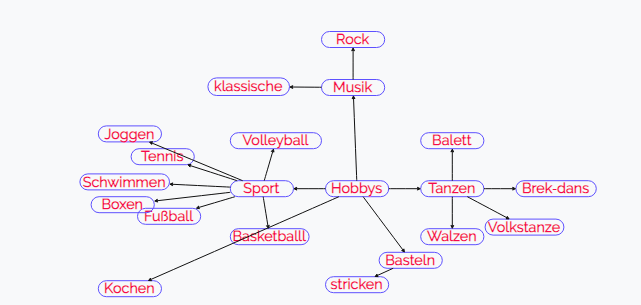 Интеллект-карта по теме “День рождения”
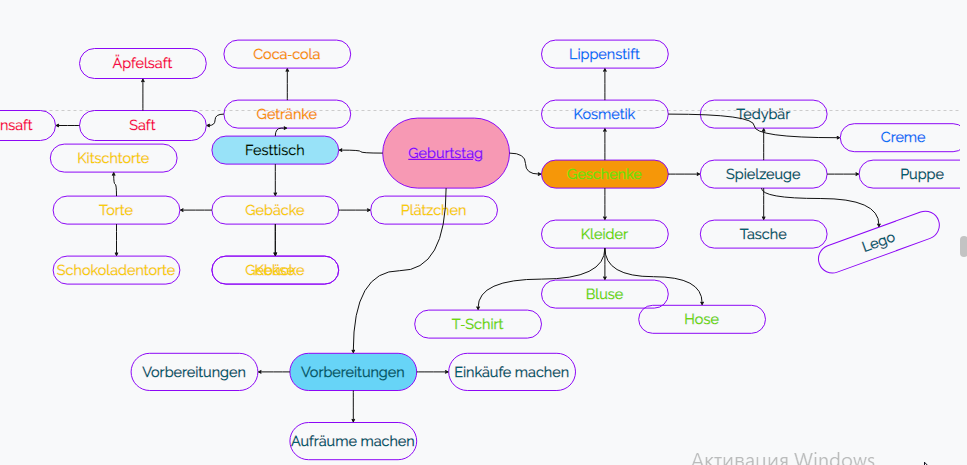 Интеллект-карта по теме “Жизнь в селе”
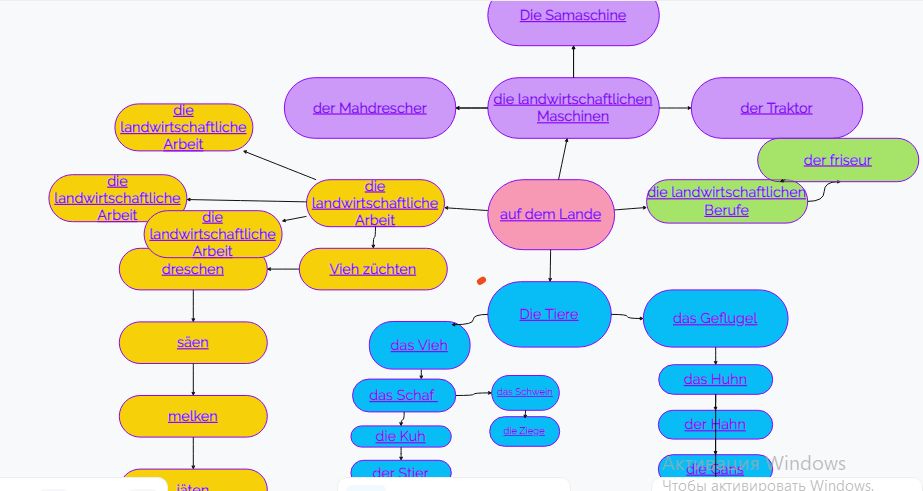 Метод “6 шляп” в цифре
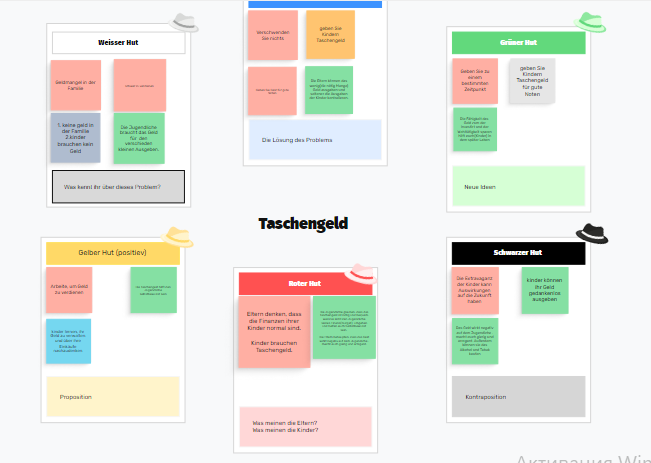 “Мозговой штурм” в цифре
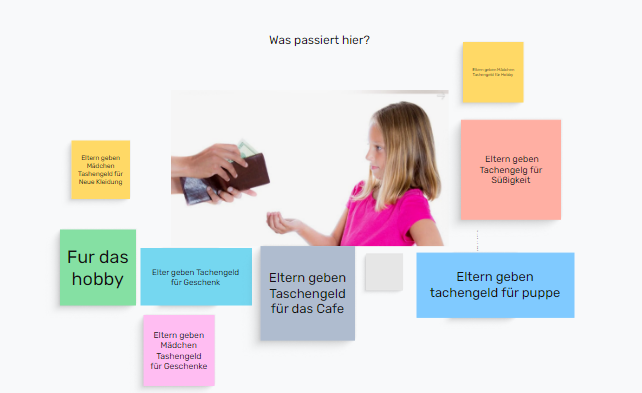 Инструмент онлайн-голосование
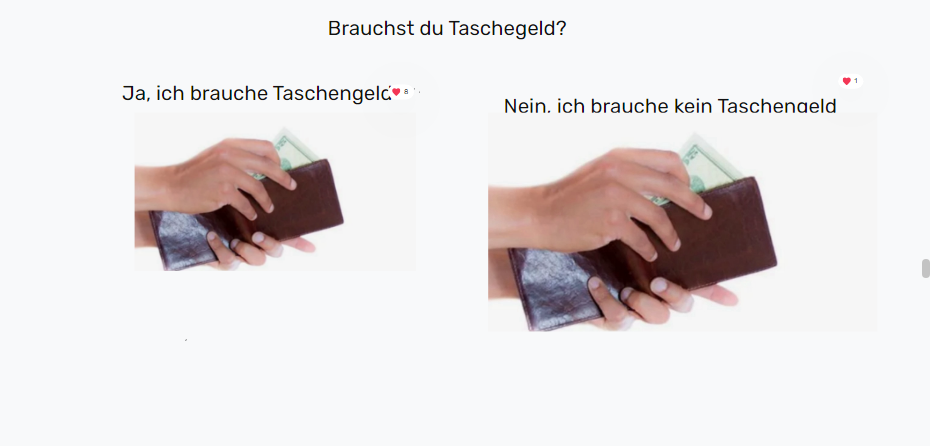 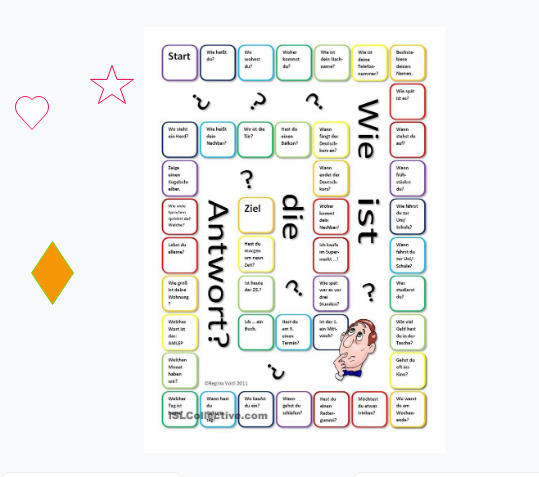 Инструменты “Фигуры”
Метод “Ролевая игра” в цифре
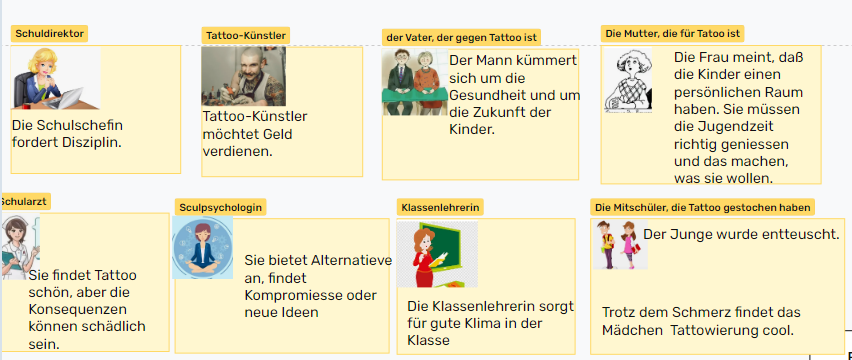 СПАСИБО ЗА ВНИМАНИЕ!